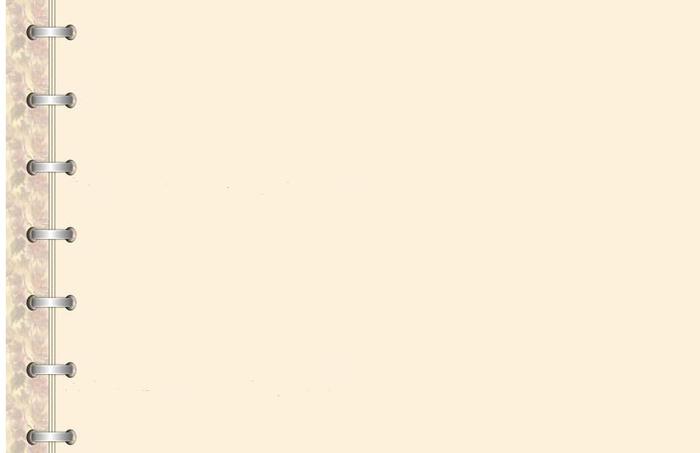 Майстер-клас
з теми “Jahreszeiten und Wetter” 
вчителя німецької мови 
КЗ «Зорянська загальноосвітня школа І-ІІІ ступенів 
Нікольської районної ради Донецької області» 
Калінцової В.В.
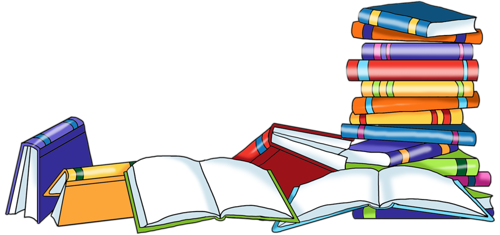 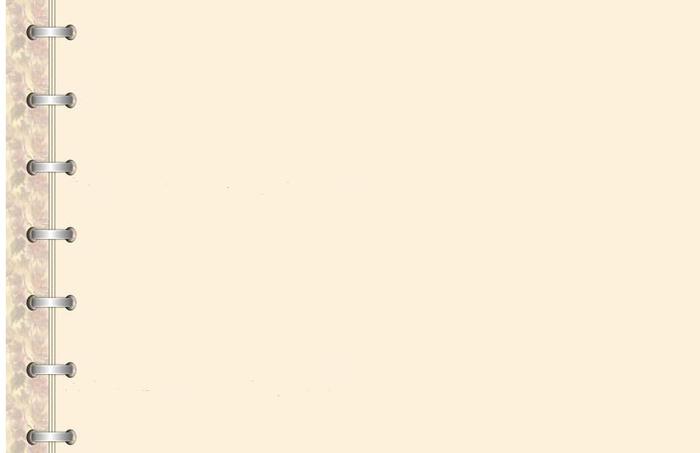 „Das Wetter ist ein ewiges Gesprächsthema.“
                          Gustave Flaubert
Тема: Jahreszeiten und Wetter
Цілі:

практична:  
опрацювати лексичний матеріал теми та навчити використовувати його в усному мовленні;
тренувати учнів у читанні, усному та писемному мовленні;
вчити знаходити потрібну інформацію;

розвиваюча:
розвивати пізнавальний інтерес, спостережливість;
розвивати пам’ять, логічне мислення учнів, уяву;
розвивати інтелектуальні та мовленнєві здібності;

виховна:
виховувати інтерес до вивчення німецької мови.

Обладнання: мультимедійна дошка, комп’ютер, презентація, роздатковий матеріал.
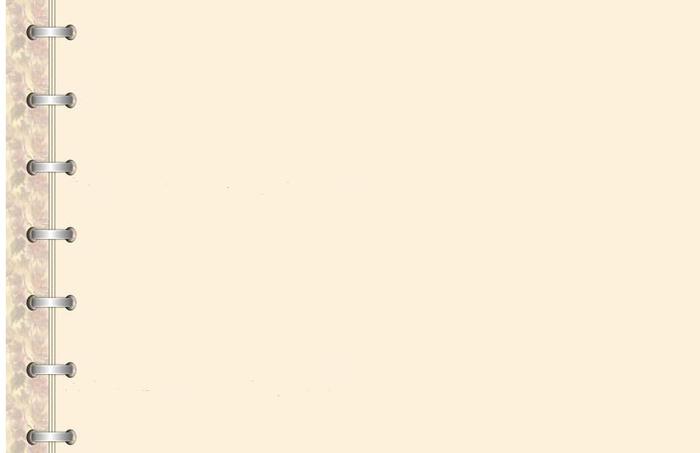 На початку майстер-класу учасники пишуть на листочках свої очікування від майстер-класу та кріплять на дерево.
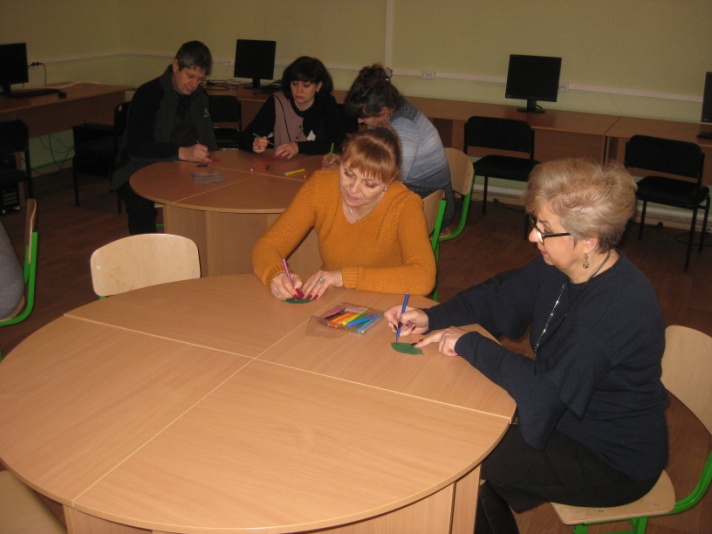 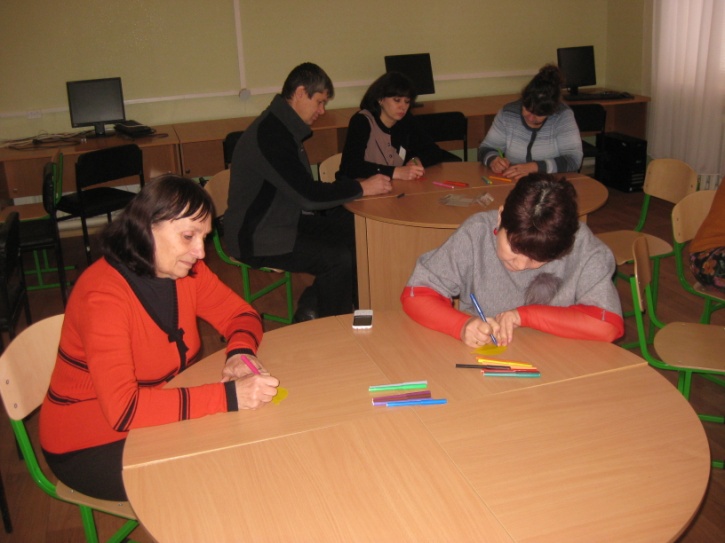 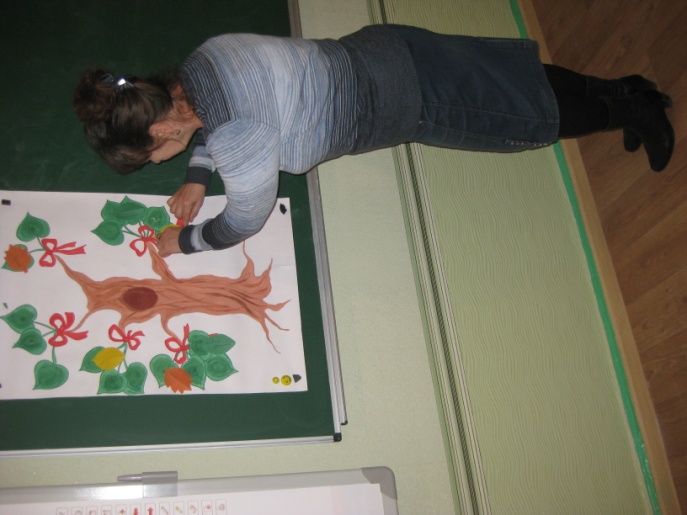 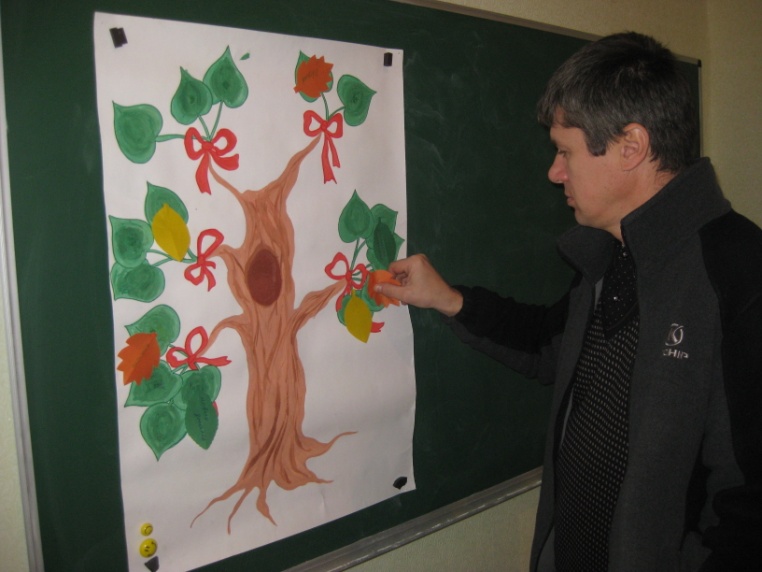 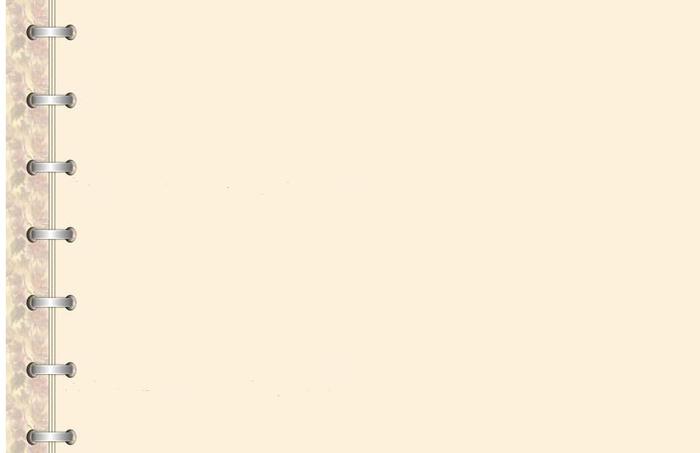 Формування мотивації  

      Учасникам пропонується розглянути декілька малюнків, здогадатись, що їх  об’єднує та визначити тему заняття.
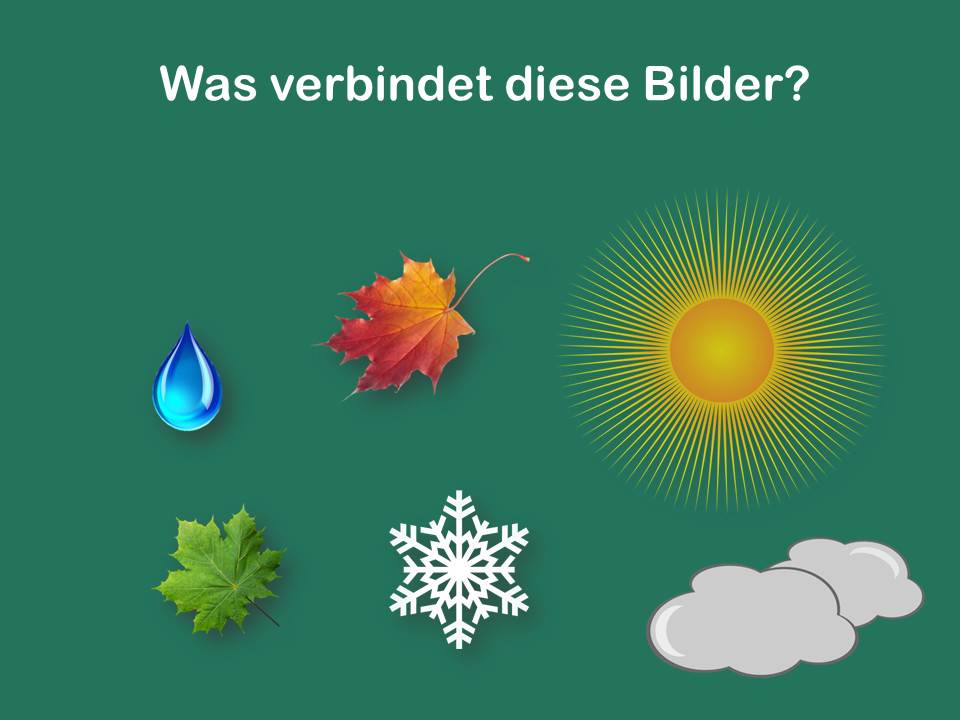 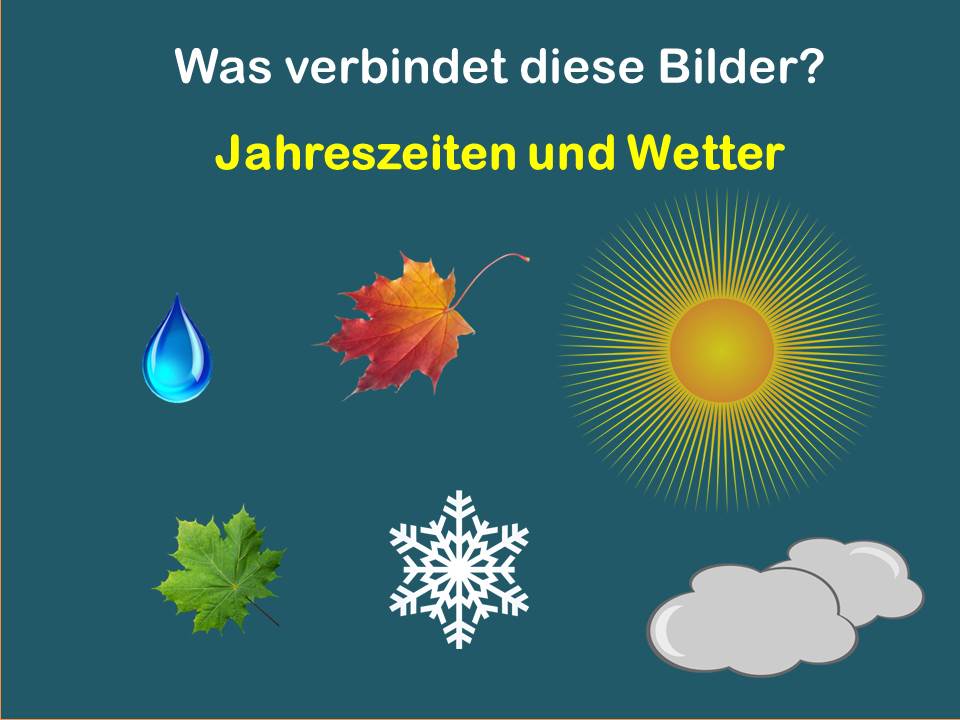 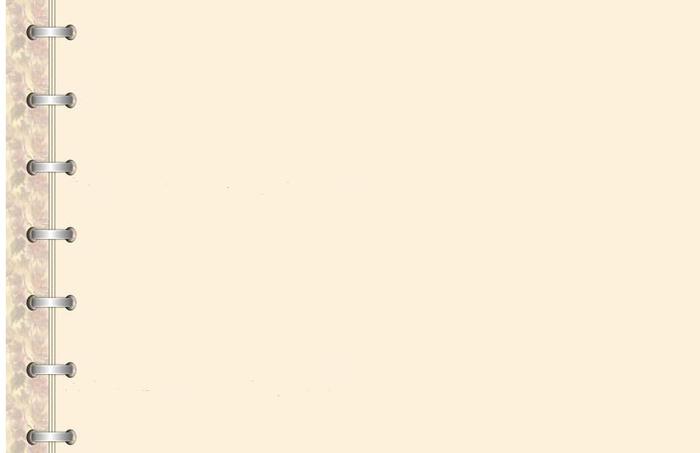 Вивчення основних понять
Учасники об’єднуються в декілька груп по п’ять-шість осіб. На дошці демонструється слайд, на якому різними кольорами великим і дрібним (помітним здалеку) шрифтом «уздовж і поперек» написано 15-20 слів. Після закінчення наперед обумовленого часу (40с або 1хв.) слайд зникає, а команди записують усі слова, що запам’яталися.
         Потім команди обмінюються своїми записами для перевірки. Перевіряючі виправляють помилки, описки і вписують «не побачені» іншою командою слова. Аркуші повертаються колишній команді - тепер уже для перевірки перевіряючих. Знову демонструється слайд для звіряння та з’ясування можливих непорозумінь. Після цього визначають переможця. Виграють ті команди, у записах яких виявилося менше всього помилок і пропущених слів.
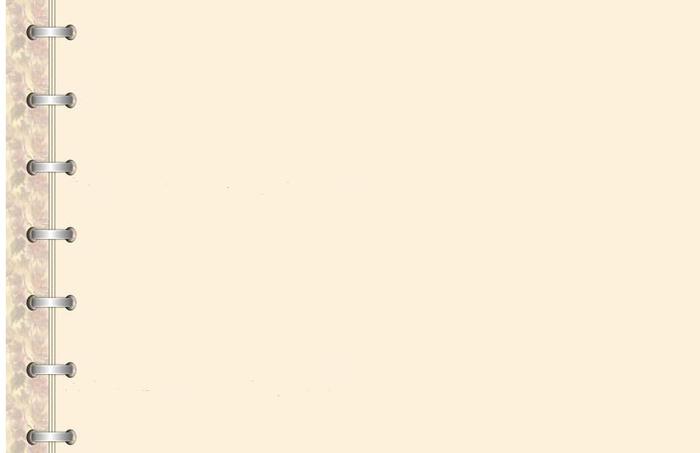 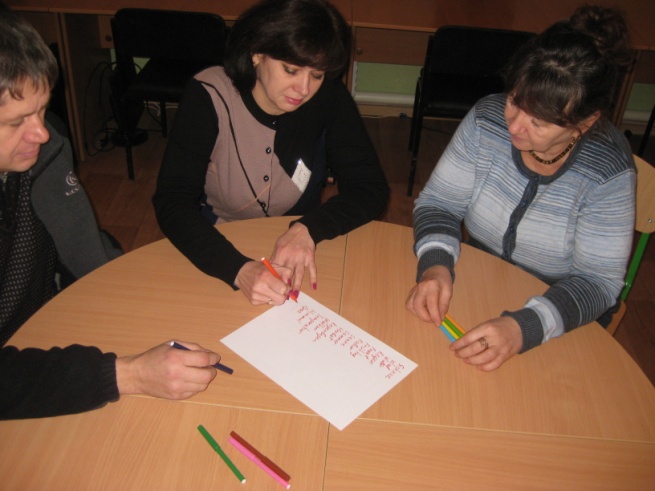 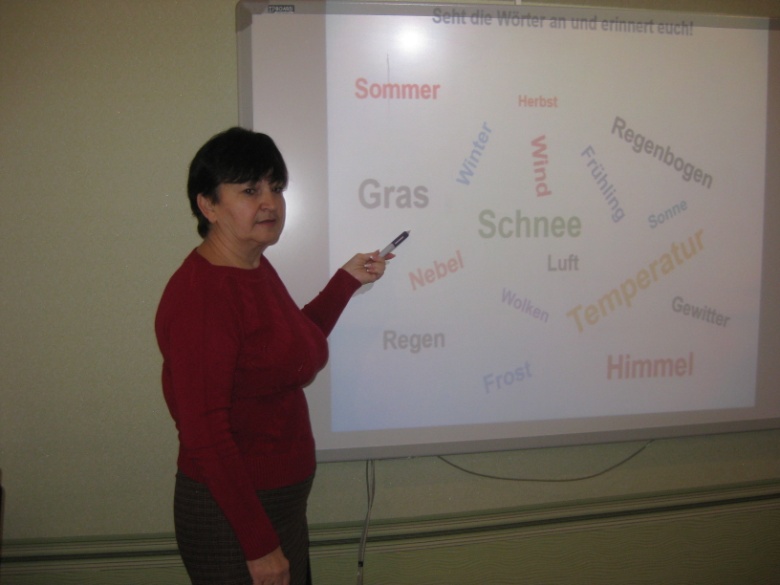 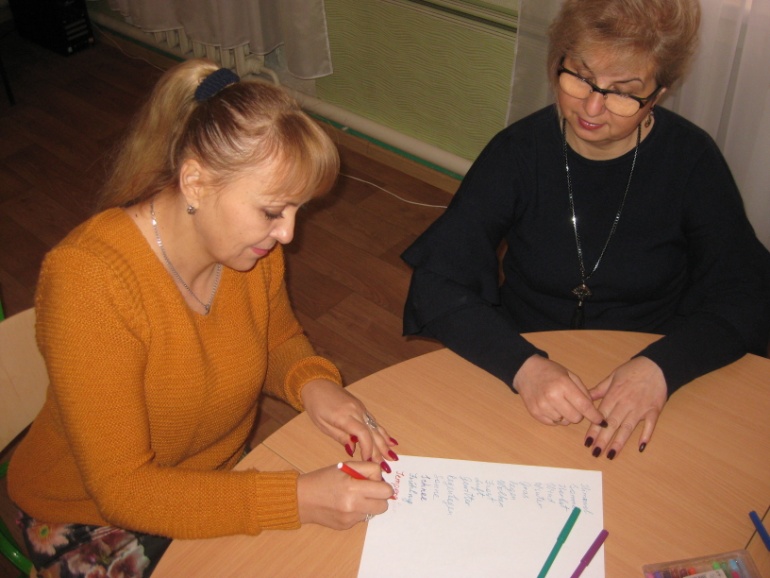 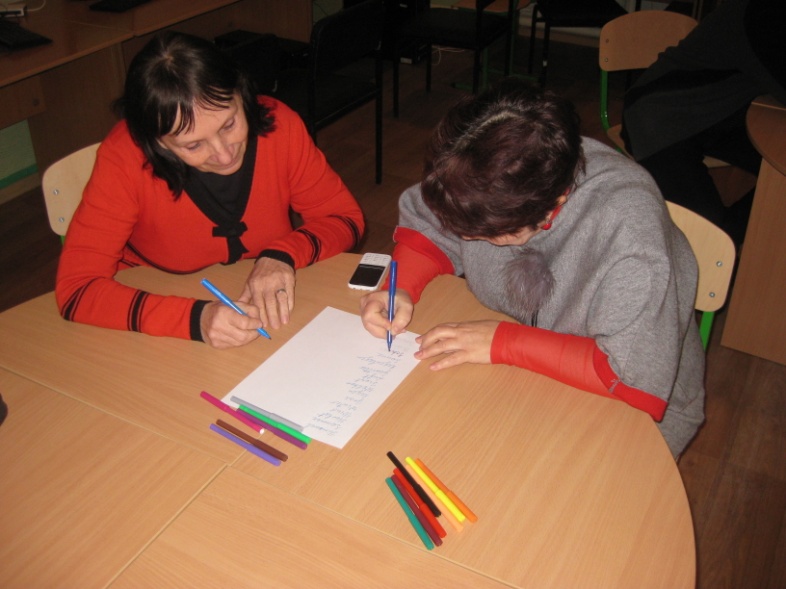 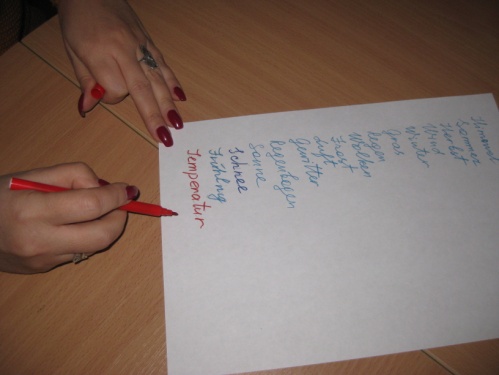 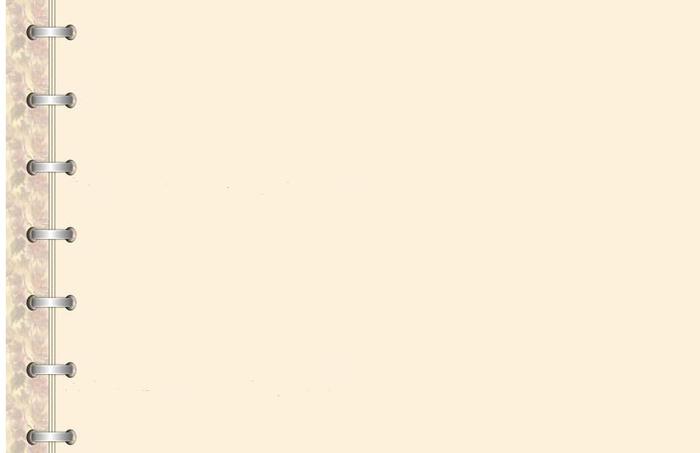 Учасникам пропонується прослухати звуки погоди та визначити які речення їм відповідають (три речення зайвих).
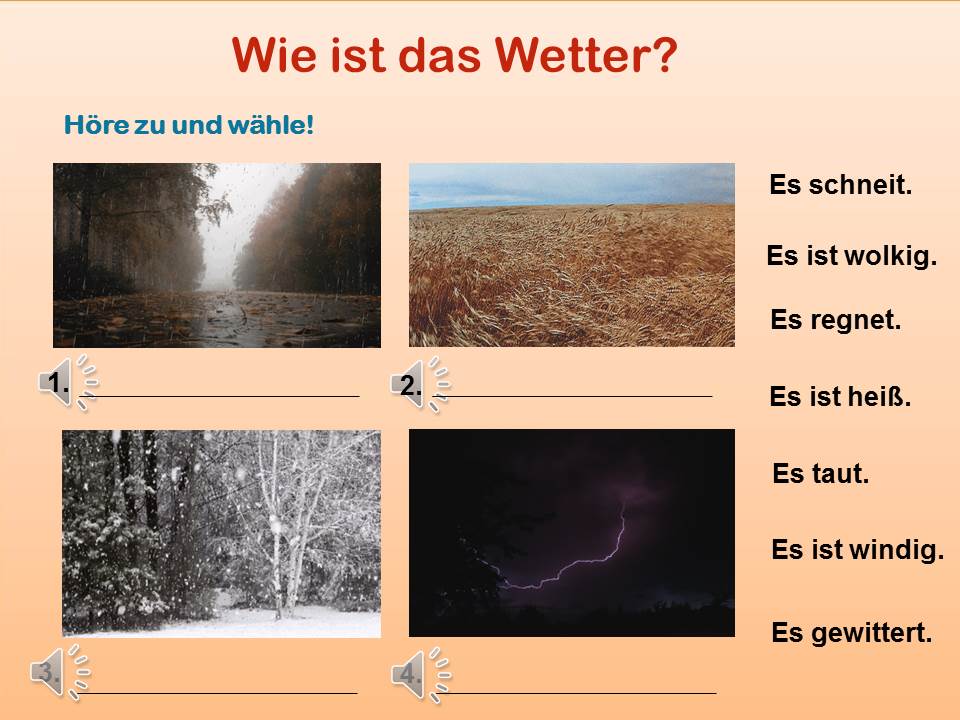 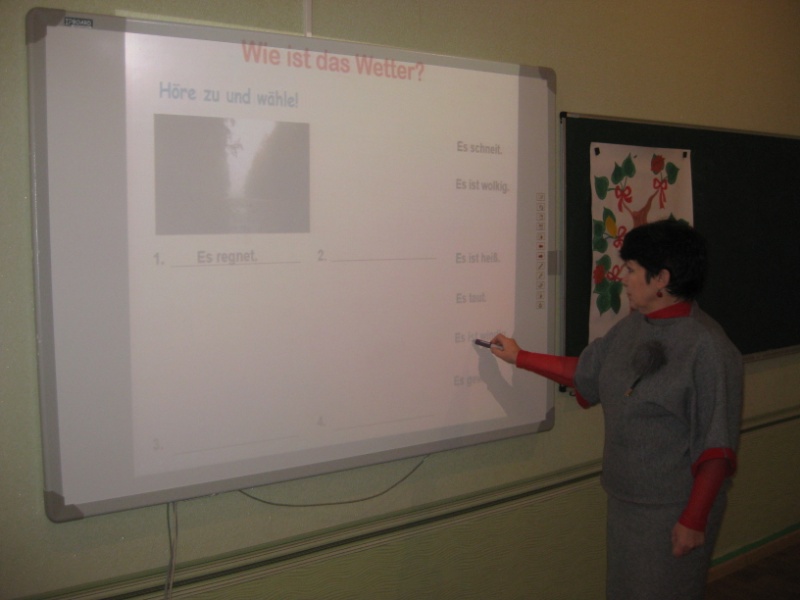 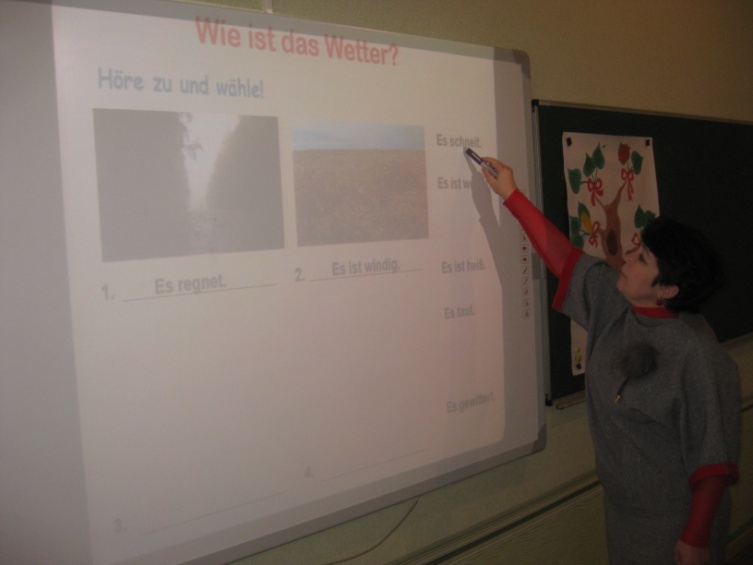 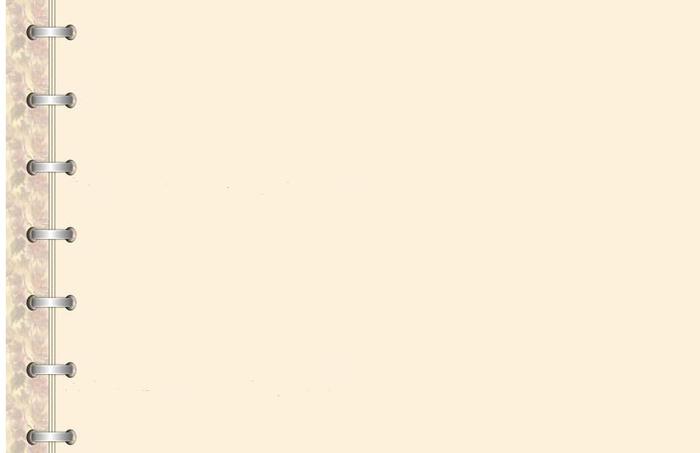 Ми завжди цікавимось яка буде погода на наступний день. Прогноз погоди не завжди співпадає з реальною погодою. 
   Учасники проведуть дослідження, чи так це насправді. Всі учасники поділяються на три групи.
   Першій групі пропонується знайти інформацію про погоду на цей день в газеті, заповнити табличку та розповісти.
   Другій групі знайти прогноз погоди на цей день в Інтернеті, заповнити табличку та розповісти.
   Третя група заповнює табличку інформацією про реальну погоду у цей день та порівнює з прогнозами двох інших груп.
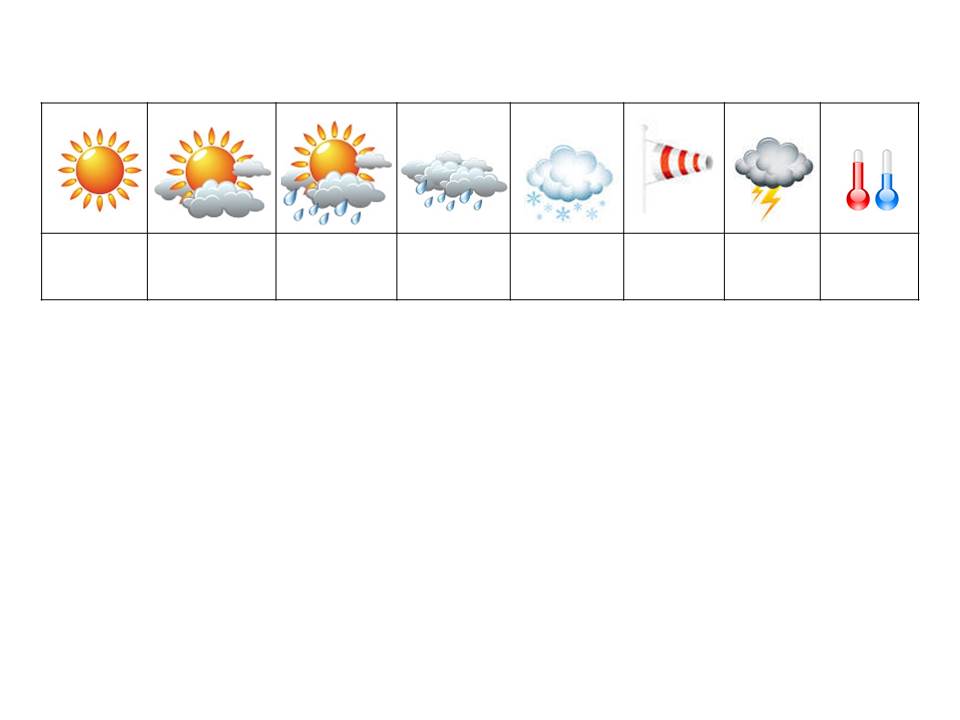 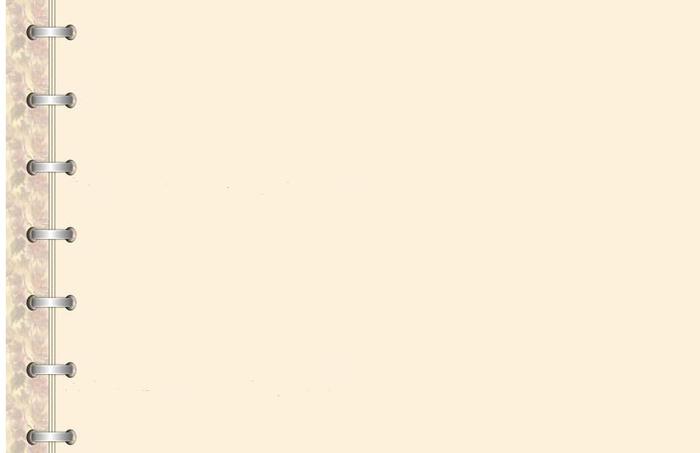 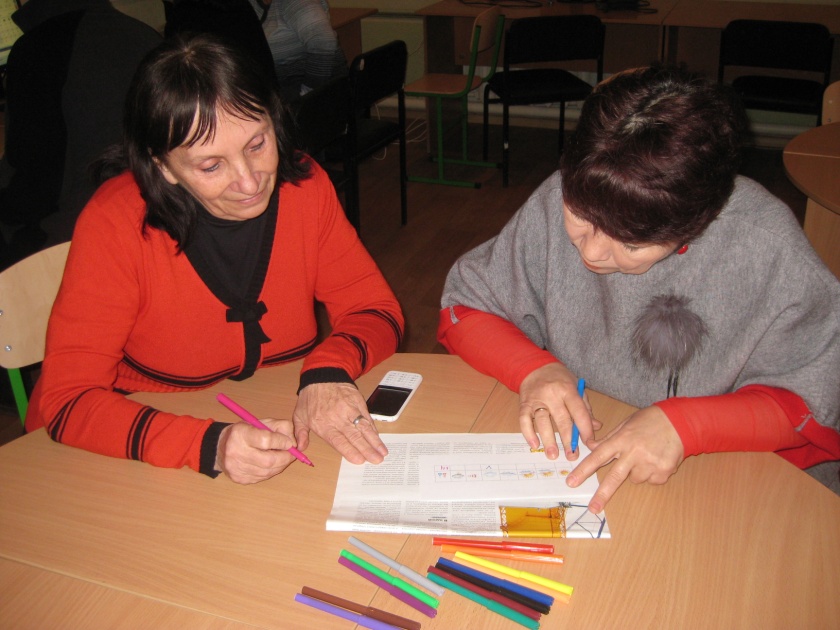 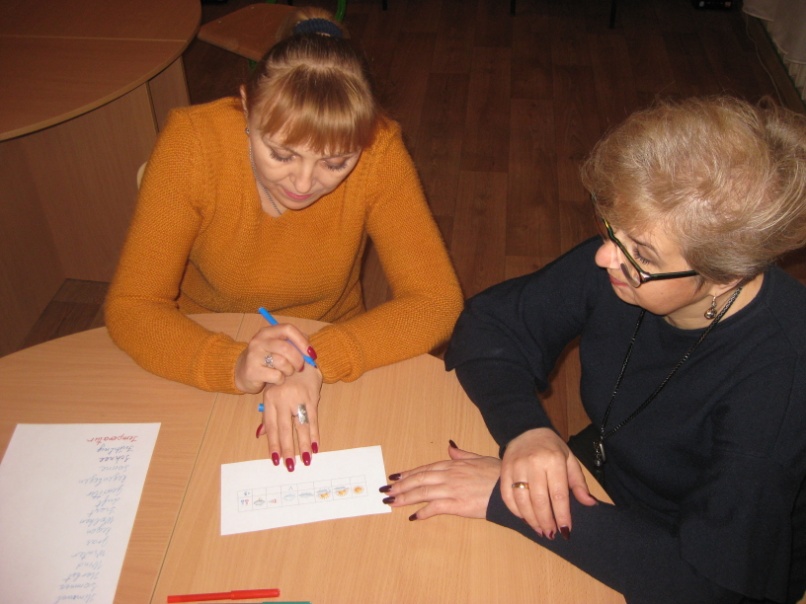 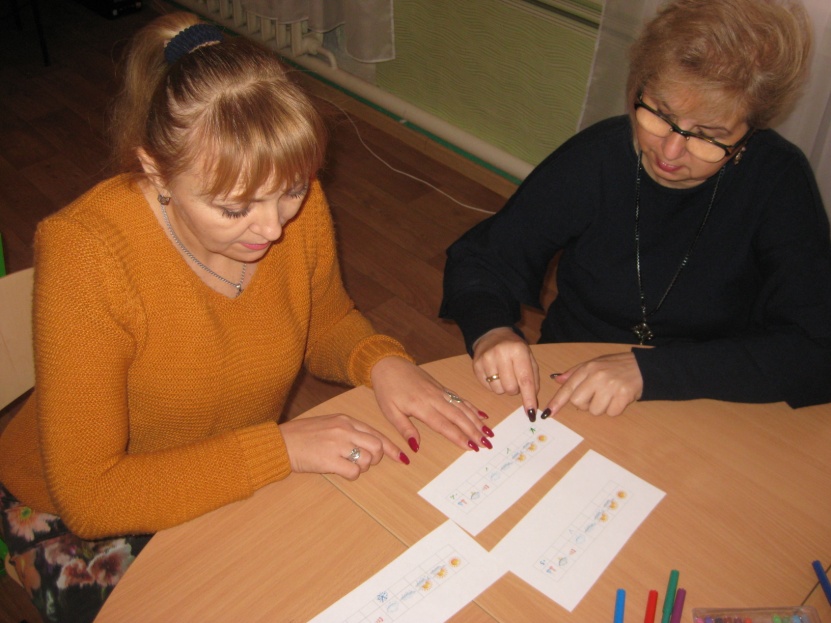 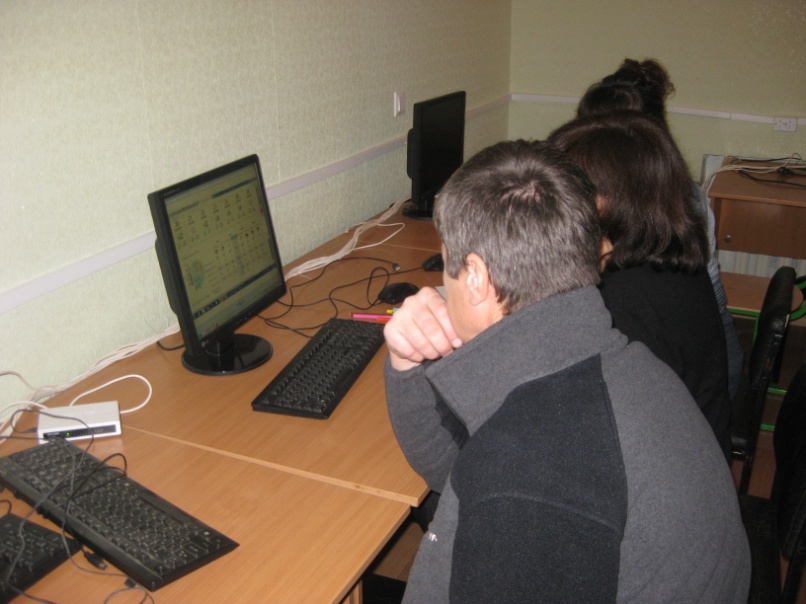 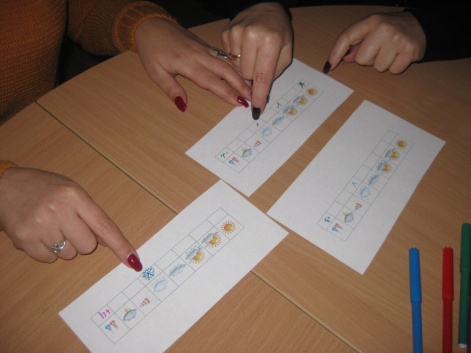 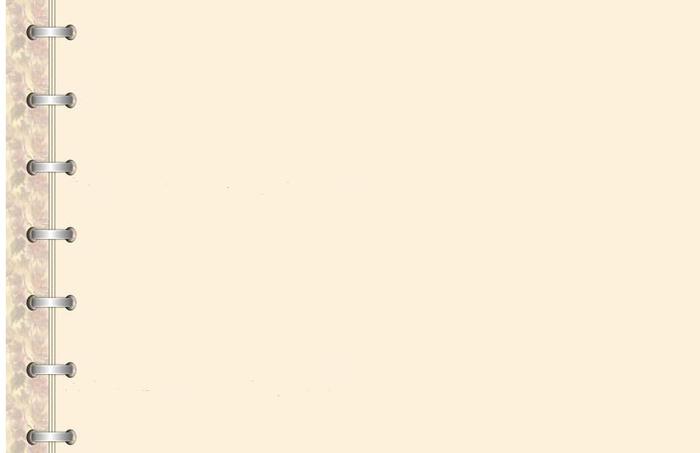 Учасникам пропонується зробити малюнок до тексту-опису погоди. Кожний учасник отримує свій текст. Після виконання завдання учасникам треба знайти свою пару по зображенню на малюнку.
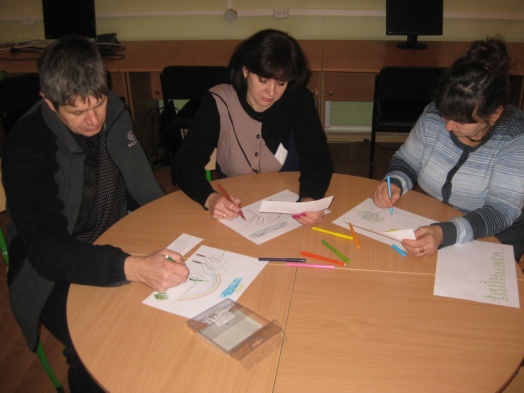 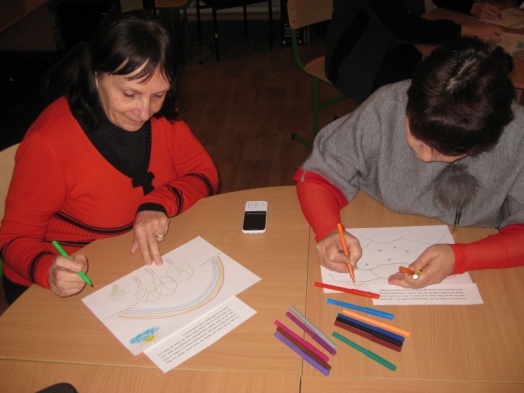 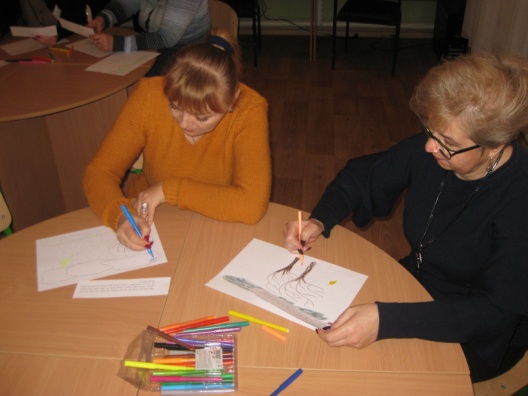 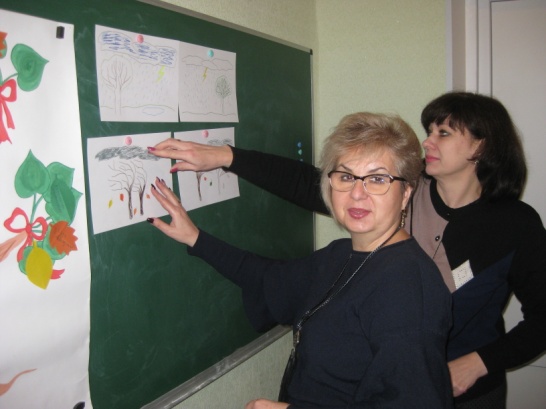 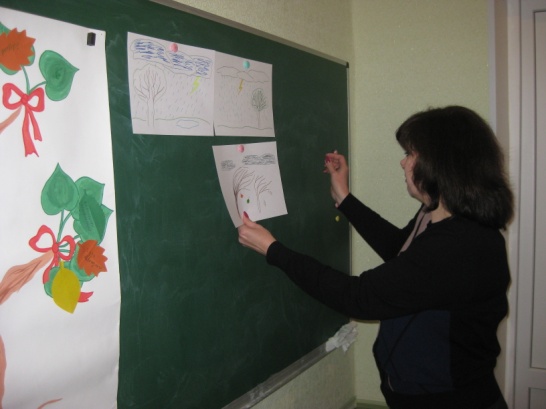 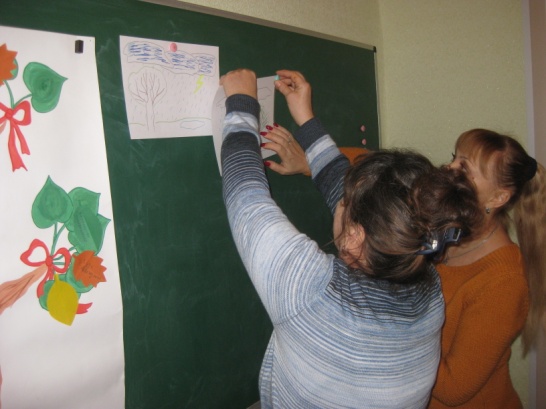 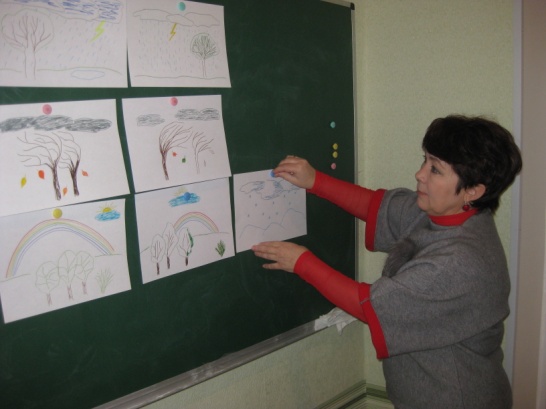 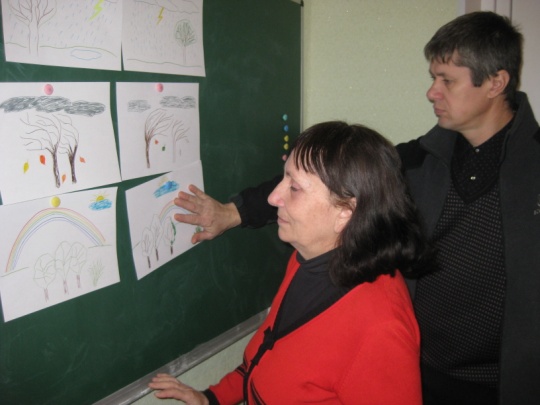 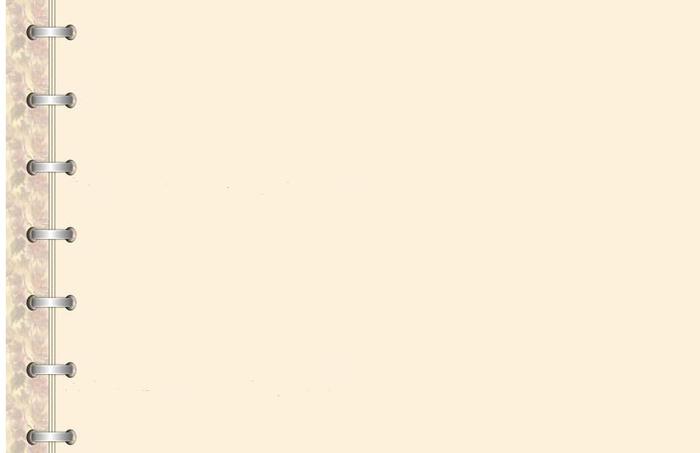 На екрані мультимедійної дошки малюнок (у даному випадку малюнок з зображенням осені), схований під картками зі словами. 
    Учасникам пропонується перекласти слова та відкрити картки (на перекладне слово натискають стілусом або використовують курсор мишки). 
    Під час виконання роботи можливі питання: Was denkst du ist hier versteckt? Oder vielleicht, wer ist auf diesem Bild? Was macht? і т.д.
     Після відкриття малюнку учасники висловлюють своє відношення до цієї пори року, подобається чи не подобається, та чому. Розповідають про свою улюблену пору року.
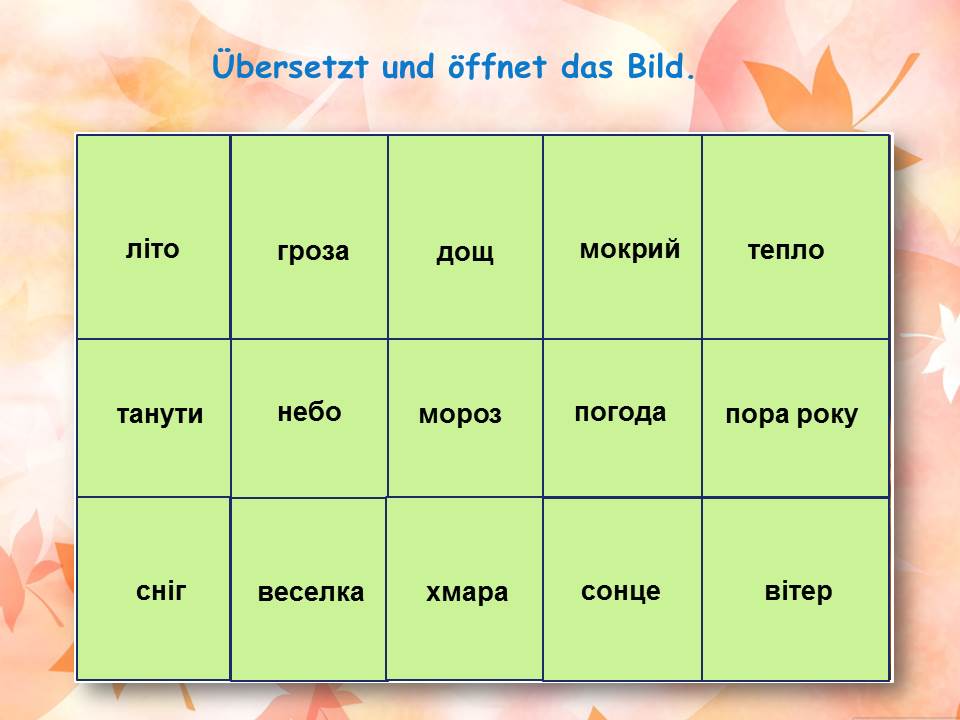 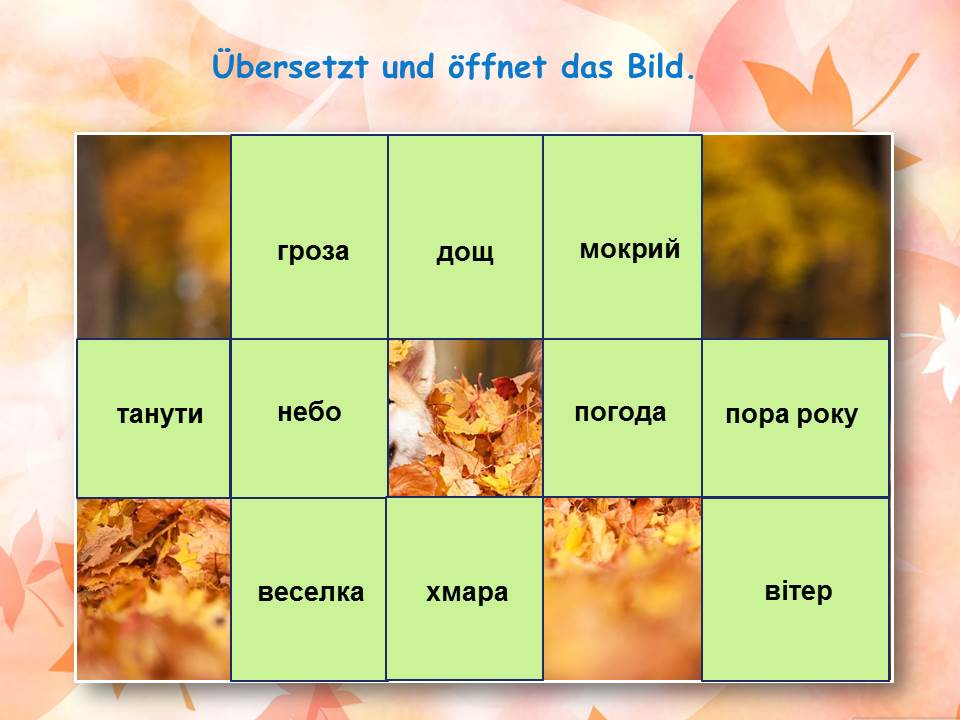 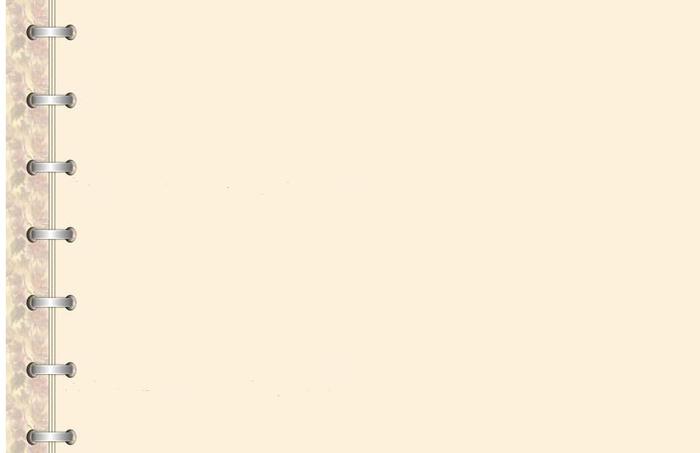 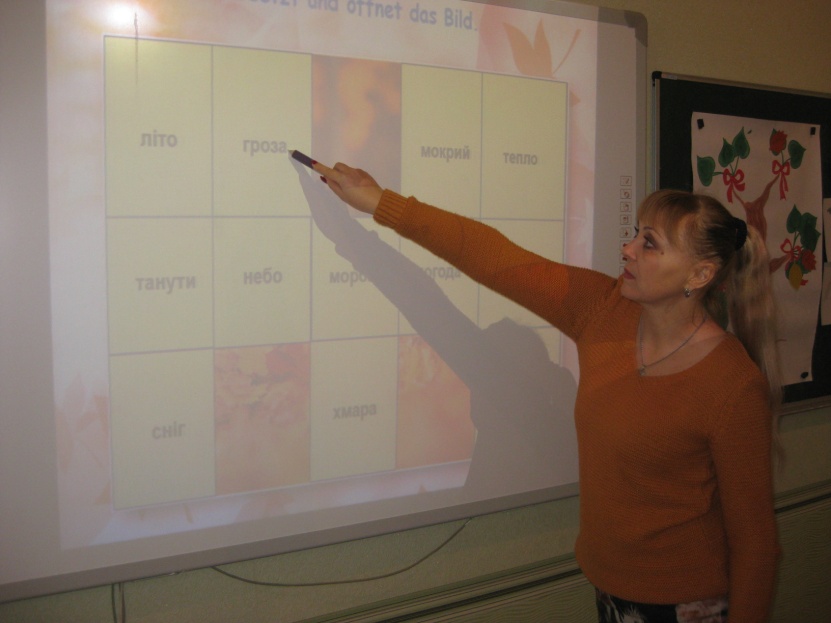 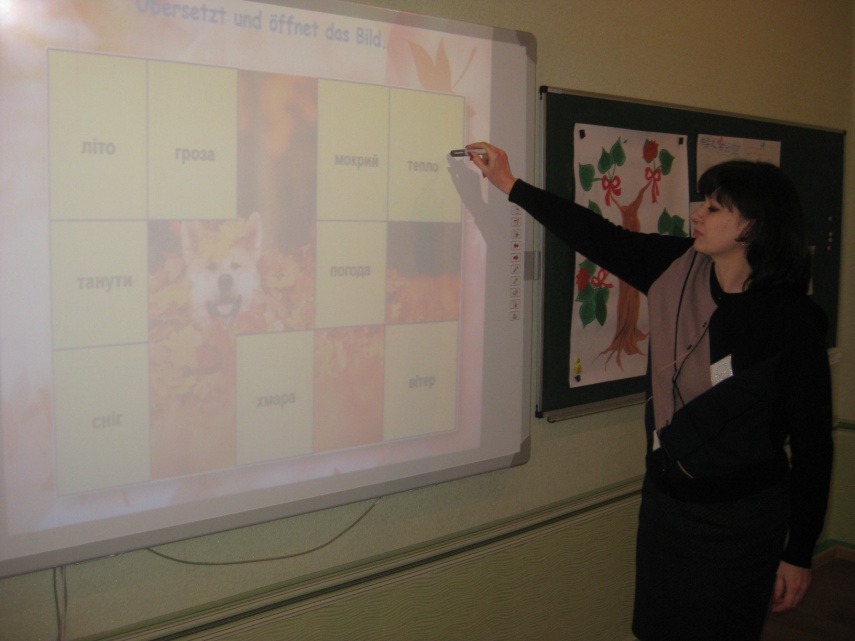 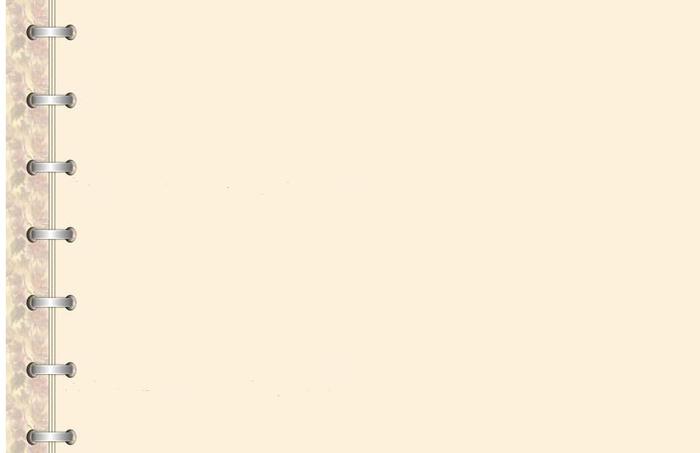 Учасникам пропонується прослухати з закритими очами фрагменти звуків природи (шум моря, спів птахів у лісі, хуртовина, дощ), уявити та розповісти, де вони знаходились, яка це пора року на їхню думку та чим вони люблять займатись у таку погоду.
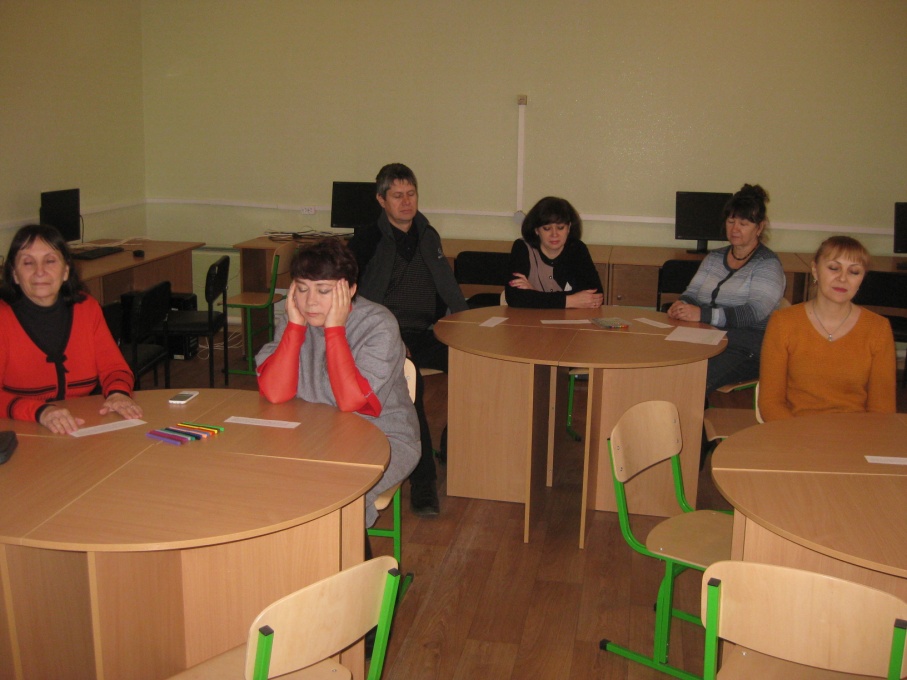 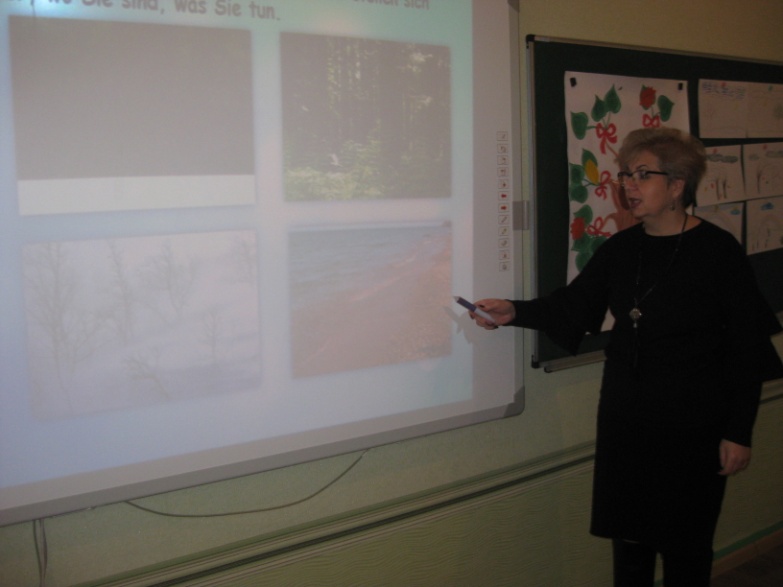 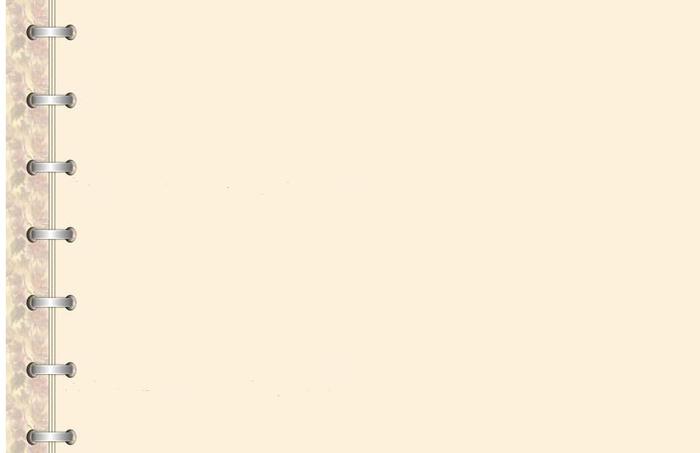 На завершення учасники висловлюють свою думку, чи виправдалися їх очікування, що нового дізналися, що можливо із побаченого будуть застосовувати на своїх уроках.
Бажаю всім успіхів та творчого натхнення!
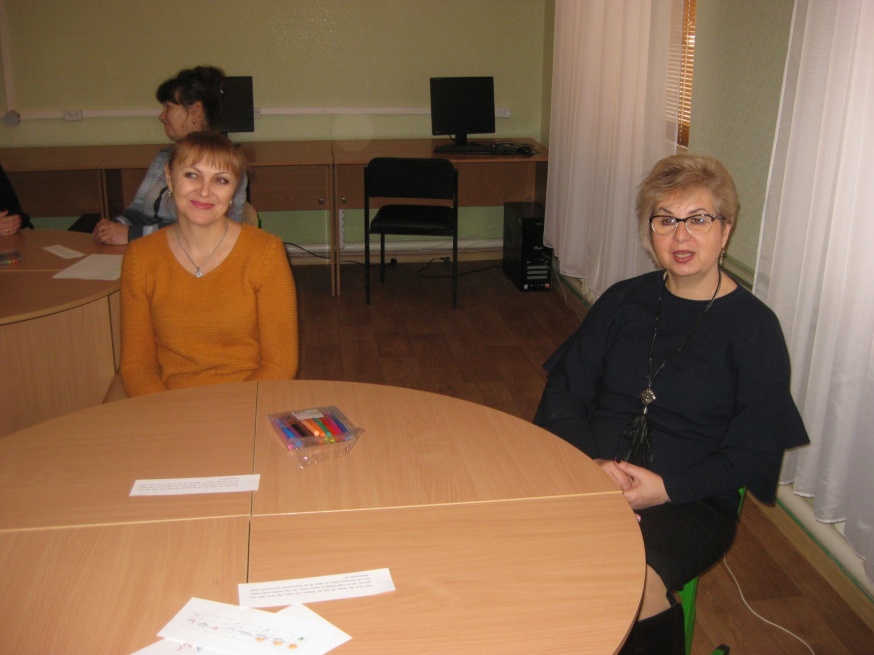 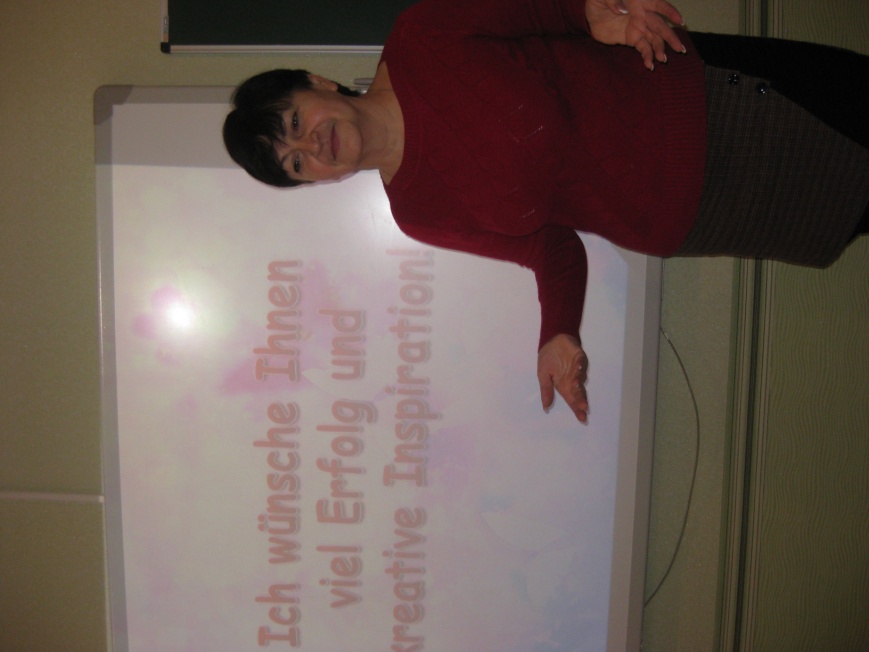